Hobbys
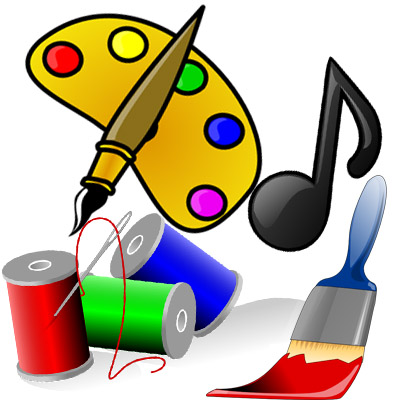 das Hobby
die Hobbys
Schlafen
Was ist sein Hobby?
Sein Hobby ist Schlafen.
Surfen
Was ist sein Hobby?
Sein Hobby ist Surfen.
Kegeln
Was ist sein Hobby?
Sein Hobby ist Kegeln.
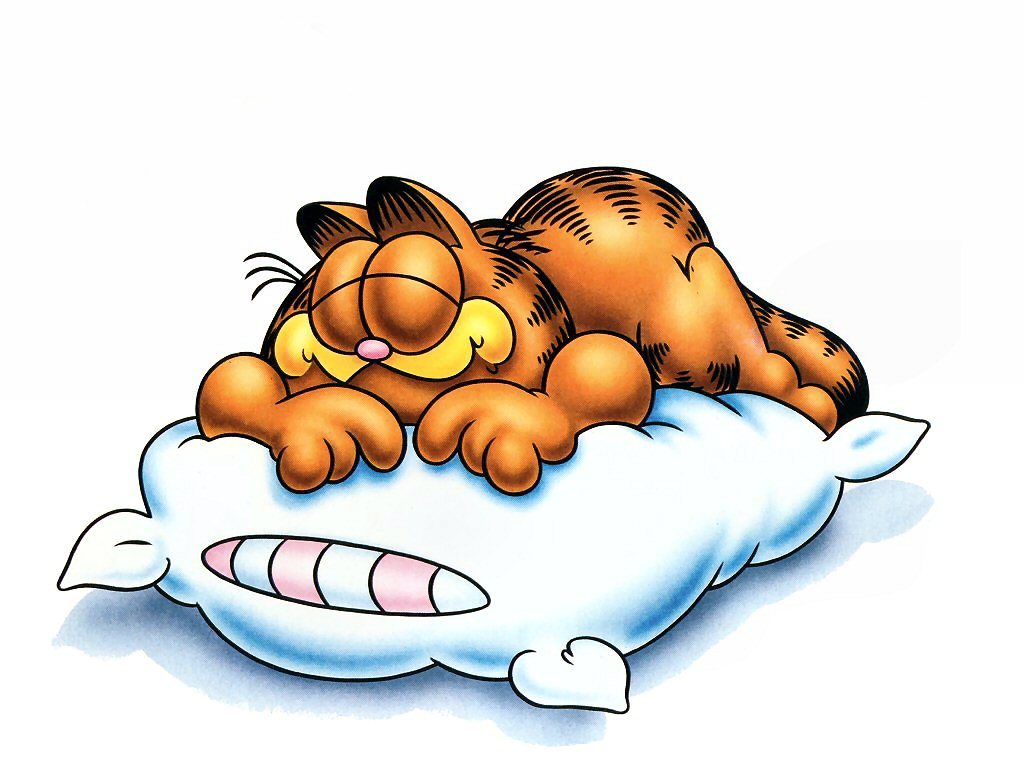 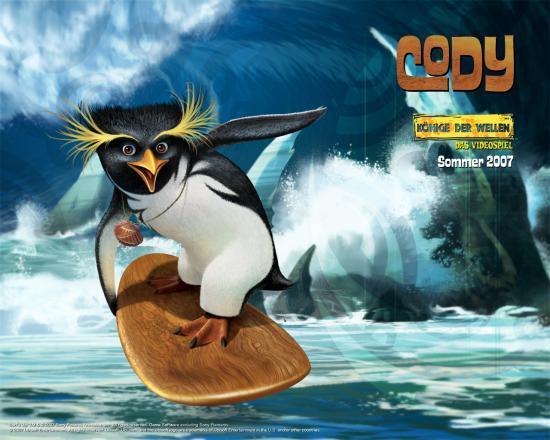 Schlafen
Surfen
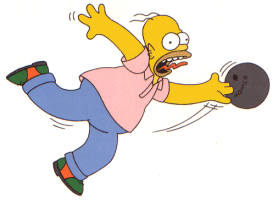 Kegeln
Skateboard fahren
Was ist sein Hobby?
Sein Hobby ist Skateboard fahren.
Kochen
Was ist sein Hobby?
Sein Hobby ist Kochen.
Joggen
Was ist sein Hobby?
Sein Hobby ist Joggen.
Angeln
Was ist sein Hobby?
Sein Hobby ist Angeln.
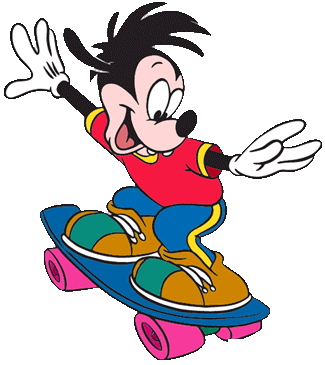 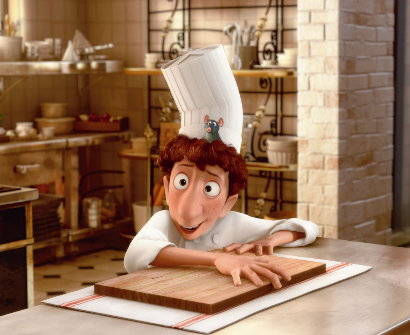 Skateboard fahren
Kochen
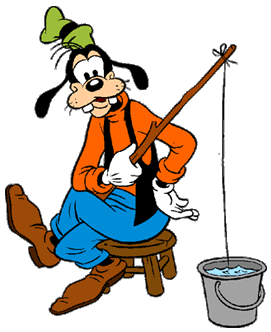 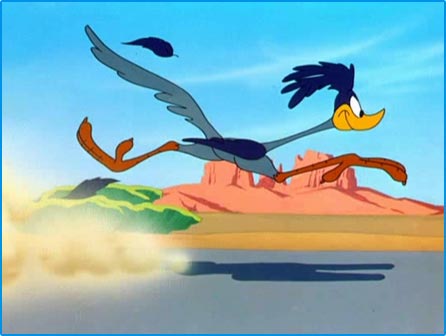 Joggen
Angeln
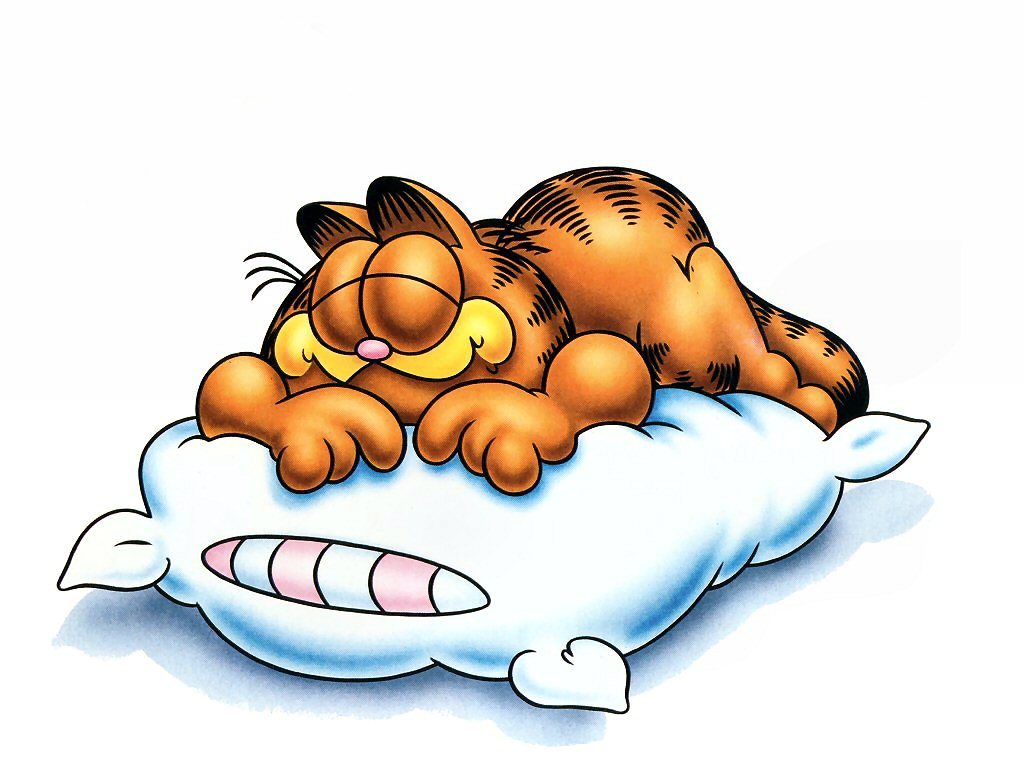 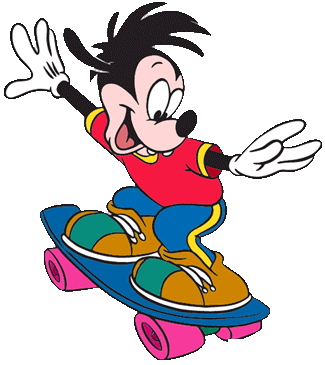 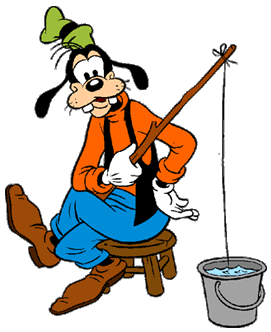 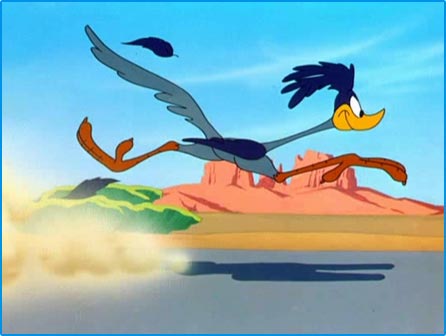 Schlaffen
Joggen
Skateboard fahren
Angeln
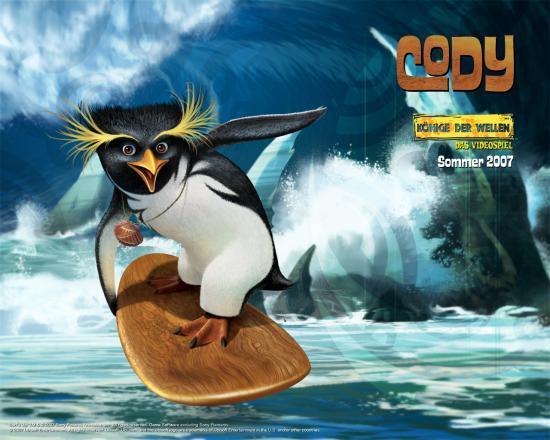 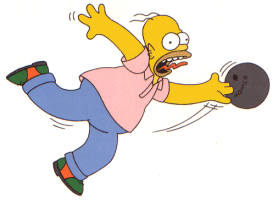 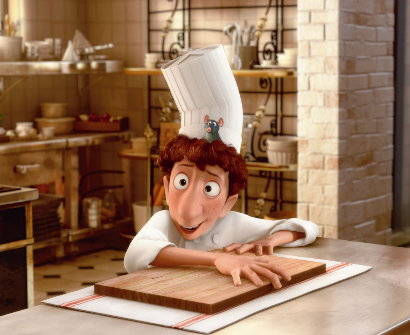 Kegeln
Kochen
Surfen
Lesen
Was ist ihr Hobby?
Ihr Hobby ist Lesen.
Singen
Was ist ihr Hobby?
Ihr Hobby ist Singen.
Tanzen
Was ist ihr Hobby?
Ihr Hobby ist Tanzen.
Saxofon spielen
Was ist ihr Hobby?
Ihr Hobby ist Saxofon spielen.
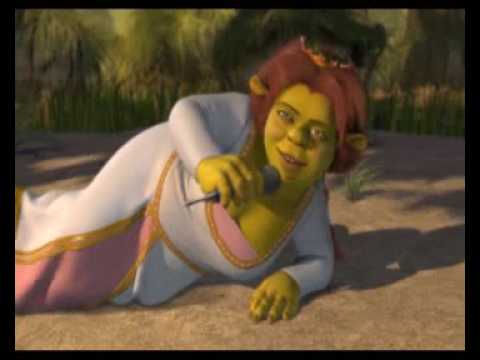 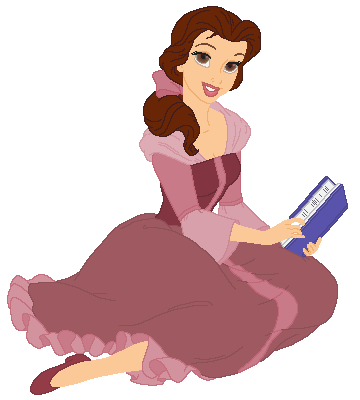 Lesen
Singen
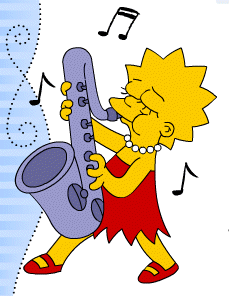 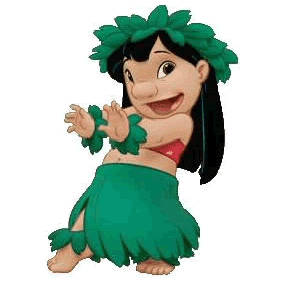 Tanzen
Saxofon spielen
Musik hören
Was ist ihr Hobby?
Ihr Hobby ist Musik hören.
Kung Fu kämpfen
Was ist ihr Hobby?
Ihr Hobby ist Kung Fu kämpfen.
Einkaufen gehen.
Was ist ihr Hobby?
Ihr Hobby ist Einkaufen gehen.
Schwimmen
Was ist ihr Hobby?
Ihr Hobby ist Schwimmen.
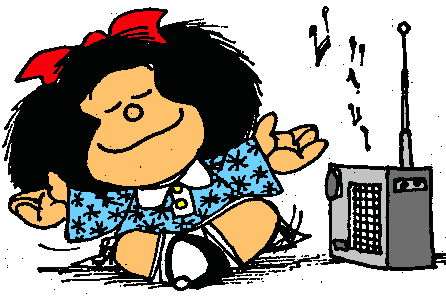 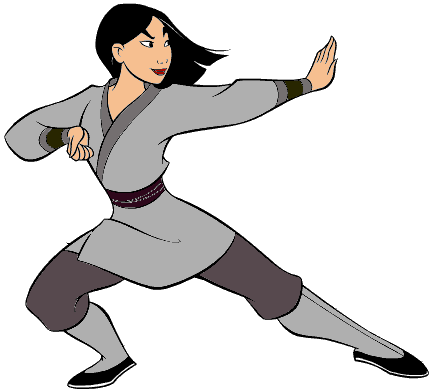 Musik hören
Kung Fu kämpfen
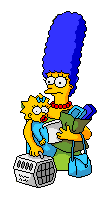 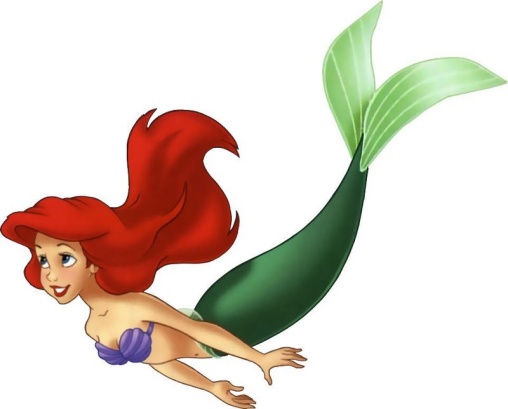 Einkaufen gehen
Schwimmen
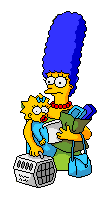 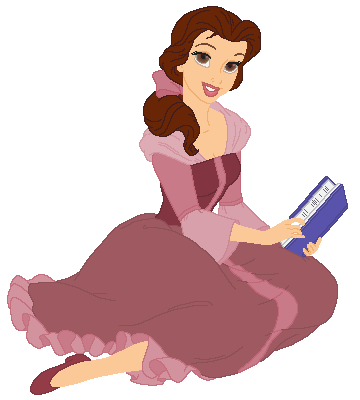 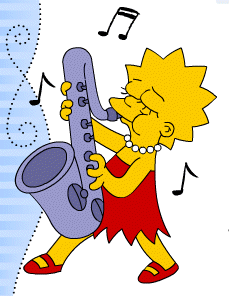 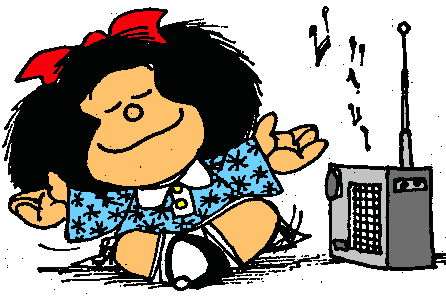 Musik hören
Einkaufen gehen
Lesen
Saxofon spielen
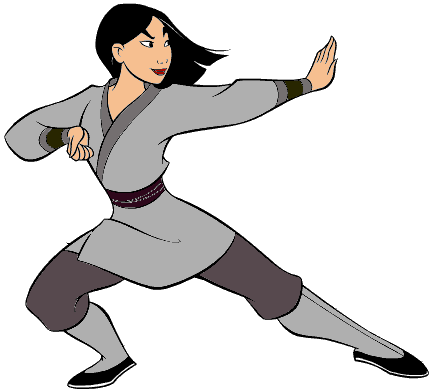 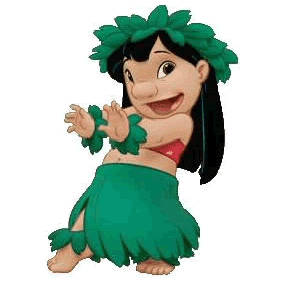 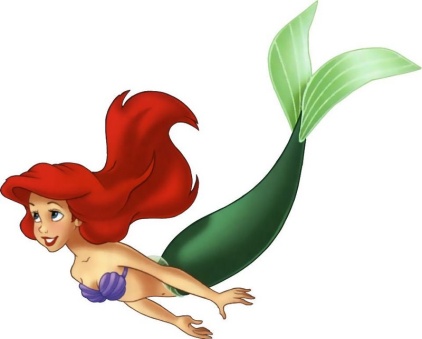 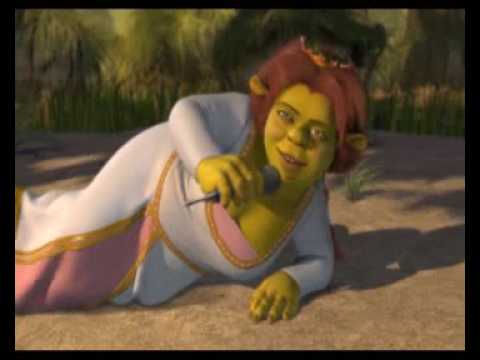 Schwimmen
Tanzen
Singen
Kung Fu kämpfen
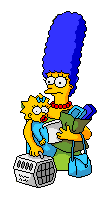 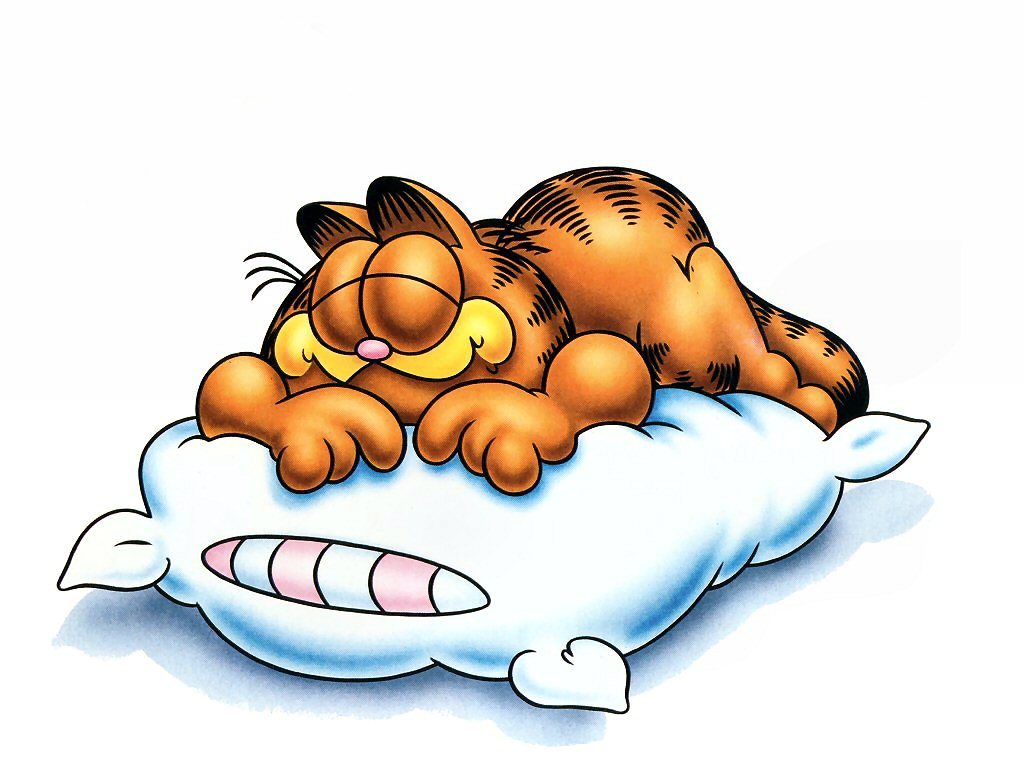 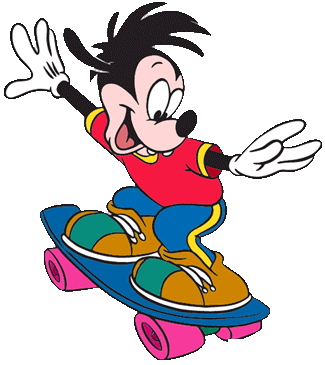 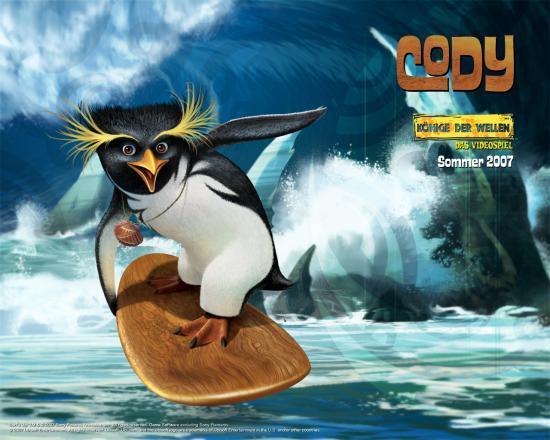 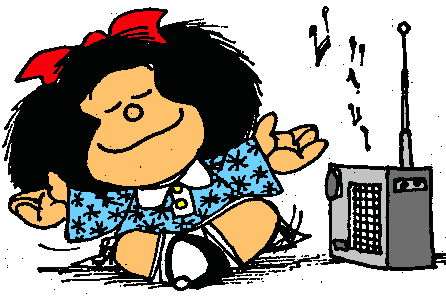 Musik hören
Skateboard fahren
Schlaffen
Surfen
Einkaufen gehen
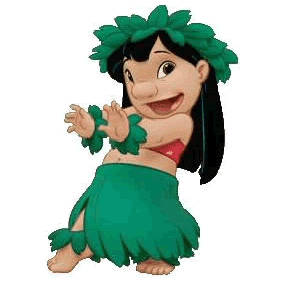 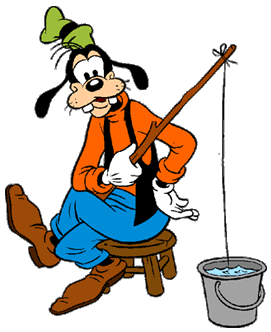 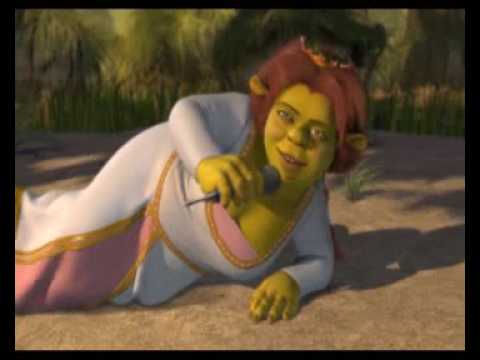 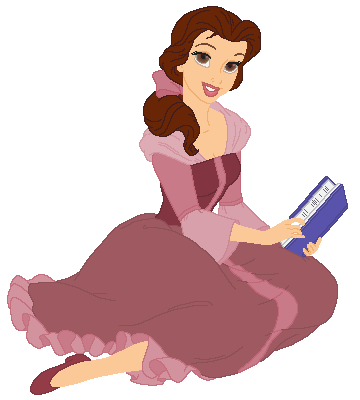 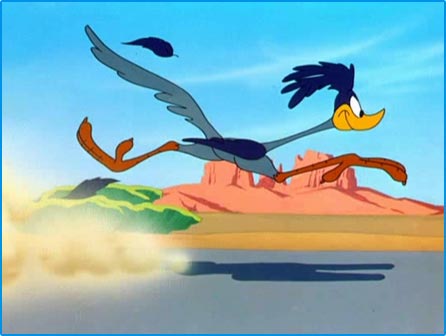 Tanzen
Singen
Joggen
Lesen
Angeln
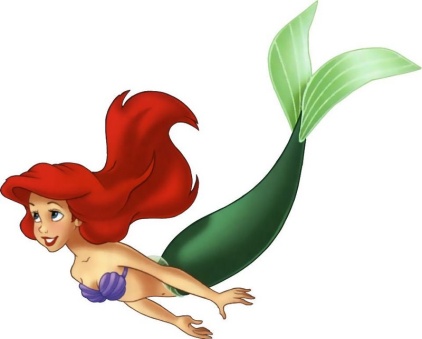 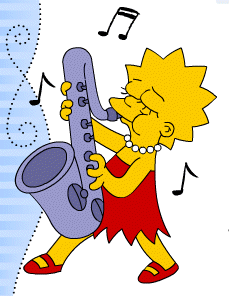 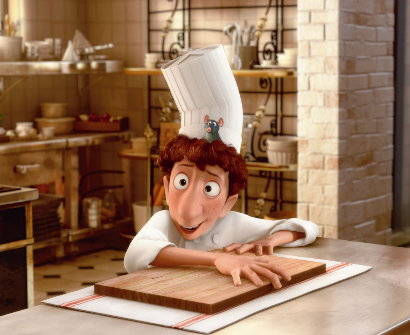 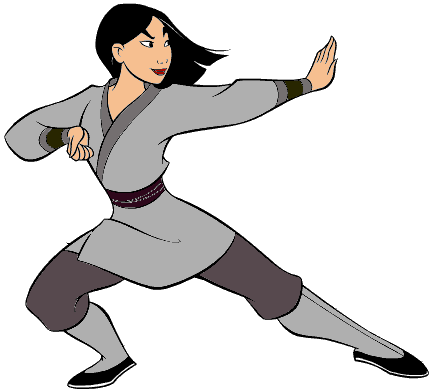 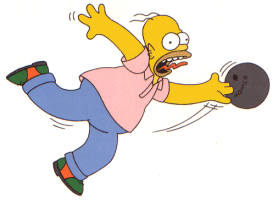 Schwimmen
Saxofon spielen
Kochen
Kegeln
Kung Fu kämpfen
Videospiele spielen
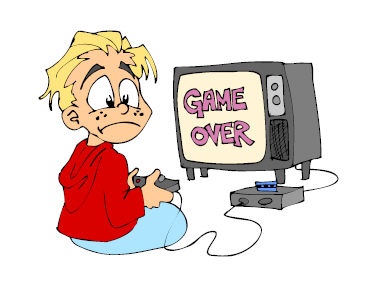 Was ist sein Hobby?
Sein Hobby ist Videospiele spielen.
Fernsehen
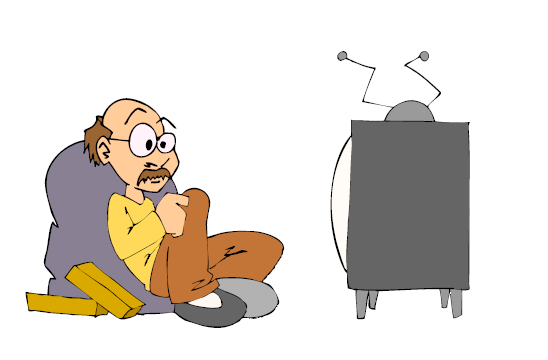 Was ist sein Hobby?
Sein Hobby ist Fernsehen.
E-Mails senden
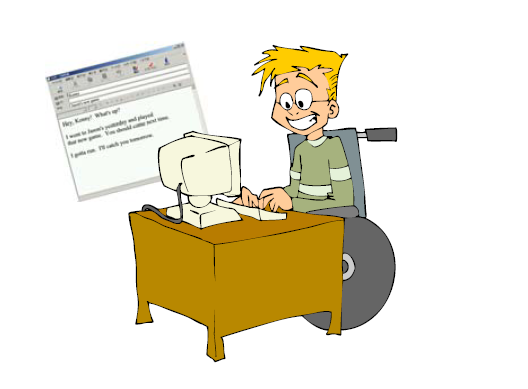 Was ist sein Hobby?
Sein Hobby ist E-Mails senden.
Fahrrad fahren
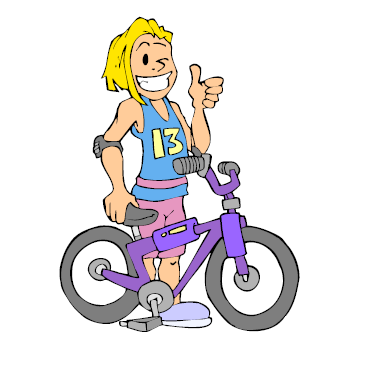 Was ist sein Hobby?
Sein Hobby ist Fahrrad fahren.
Fotografieren
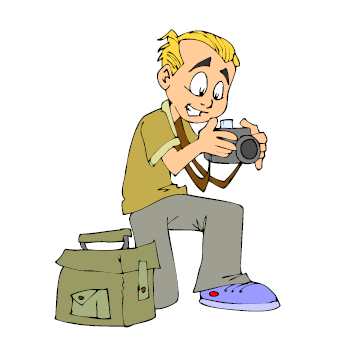 Was ist sein Hobby?
Sein Hobby ist Fotografieren.
Telefonieren
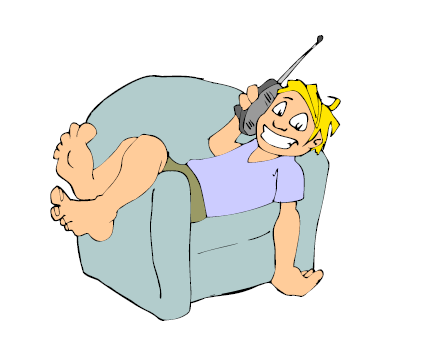 Was ist sein Hobby?
Sein Hobby ist Telefonieren.
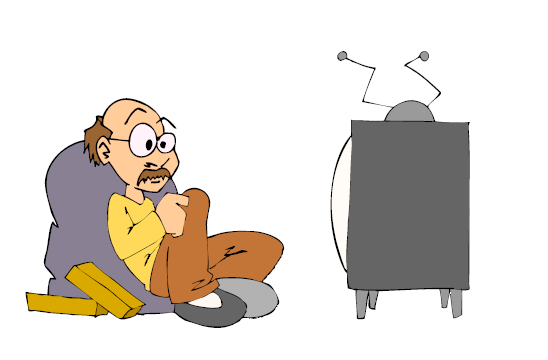 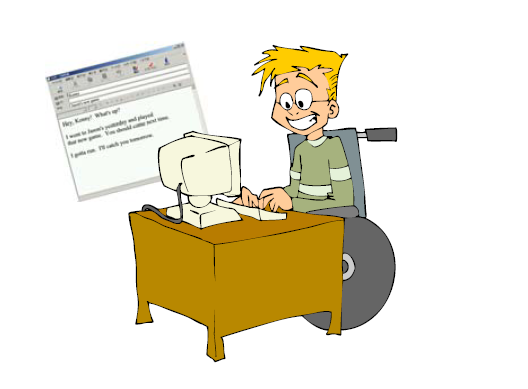 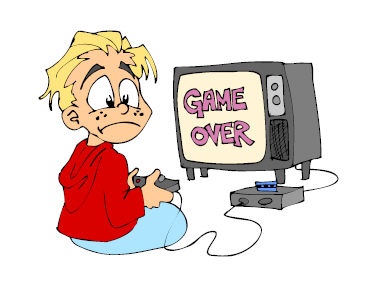 Fernsehen
Videospiele spielen
E-Mails senden
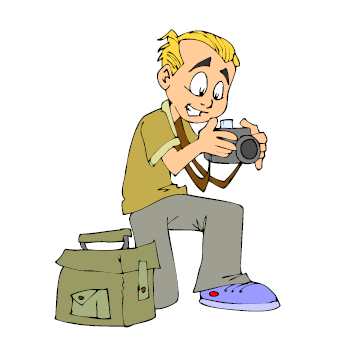 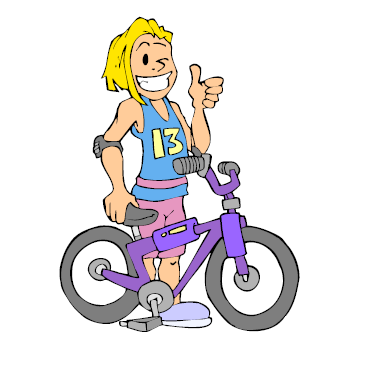 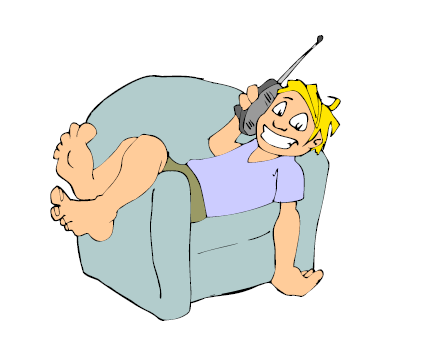 Fahrrad fahren
Fotografieren
Telefonieren
Malen
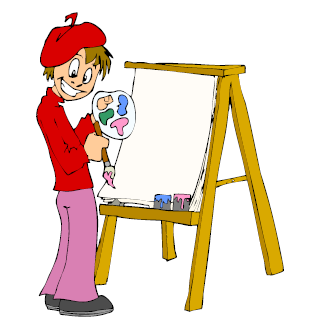 Was ist ihr Hobby?
Ihr Hobby ist Malen.
Nähen
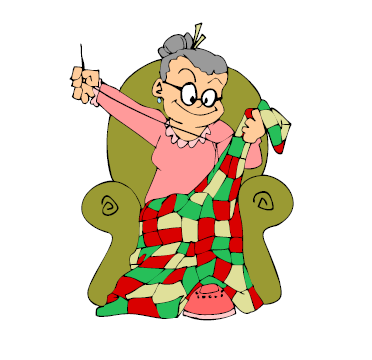 Was ist ihr Hobby?
Ihr Hobby ist Nähen.
Backen
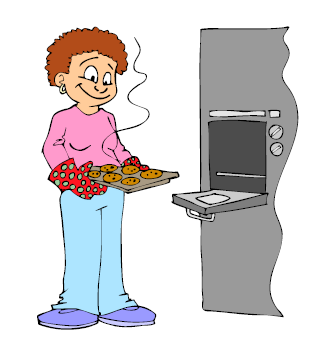 Was ist ihr Hobby?
Ihr Hobby ist Backen.
im Garten arbeiten (Gärtnern)
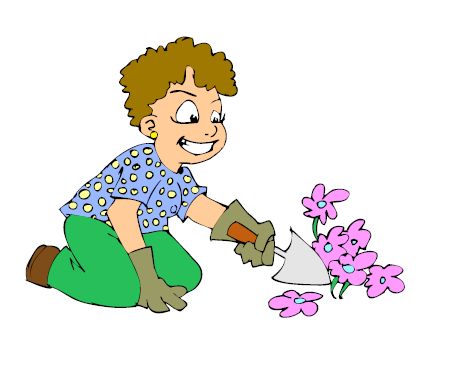 Was ist ihr Hobby?
Ihr Hobby ist im Garten arbeiten (Gärtnern).
Karten spielen
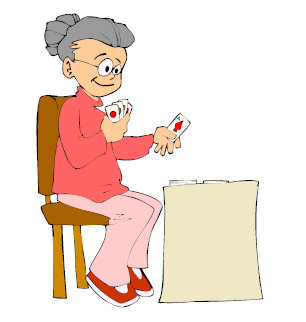 Was ist ihr Hobby?
Ihr Hobby ist Karten spielen.
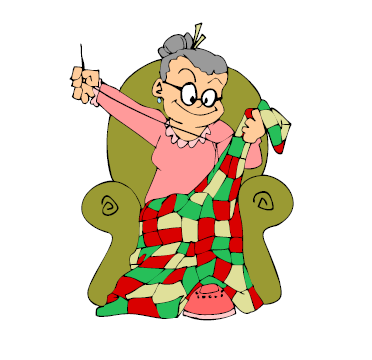 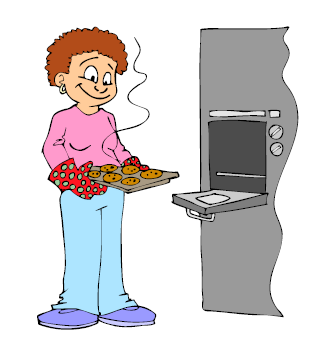 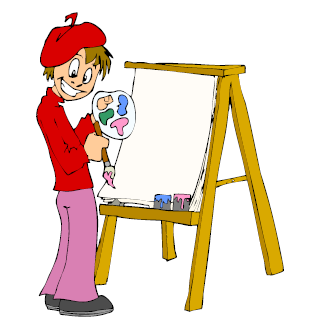 Nähen
Backen
Malen
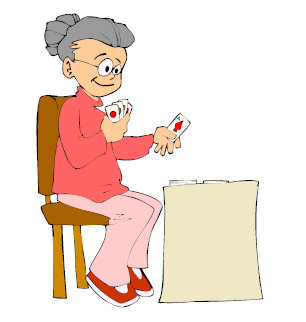 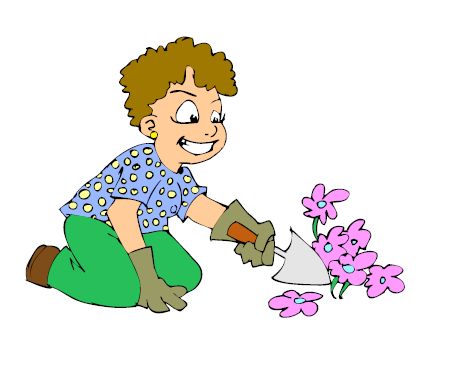 im Garten arbeiten (Gärtnern)
Karten spielen
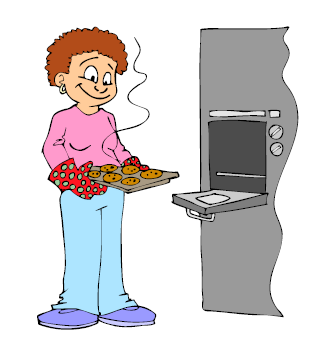 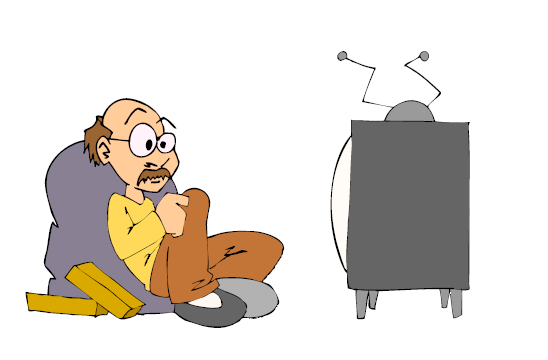 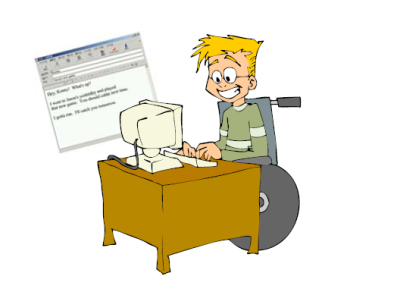 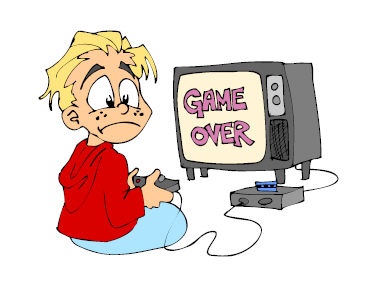 Fernsehen
E-Mails senden
Videospiele spielen
Backen
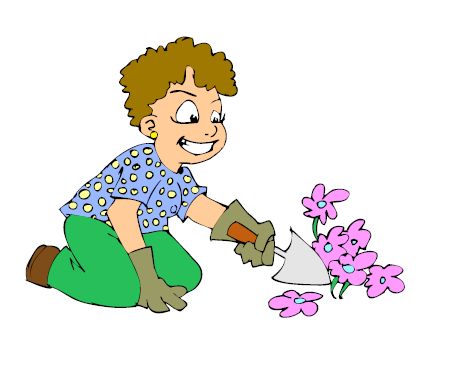 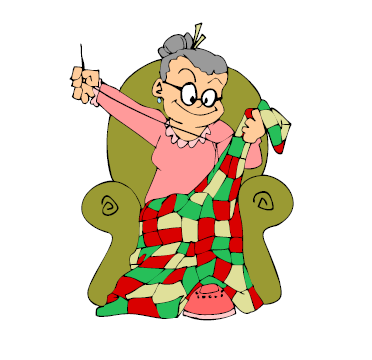 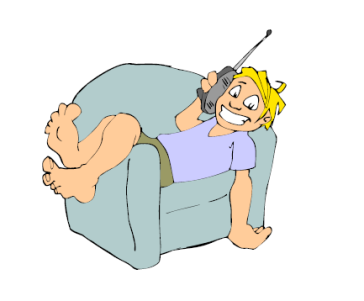 im Garten arbeiten (Gärtnern)
Telefonieren
Nähen
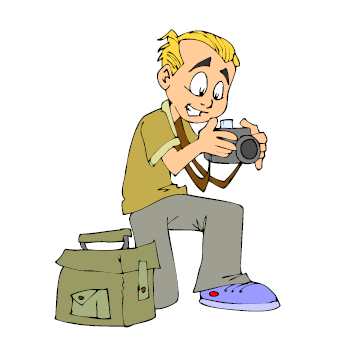 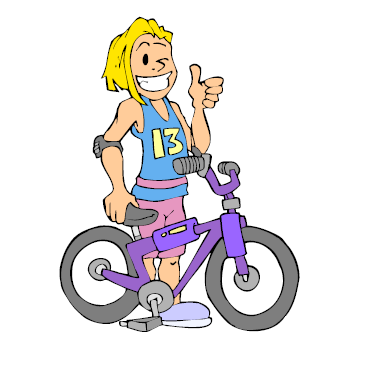 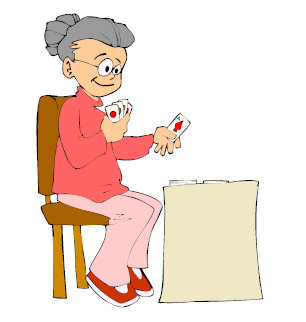 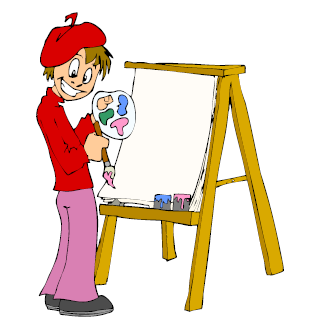 Fahrrad fahren
Karten spielen
Fotografieren
Malen
Memospiel
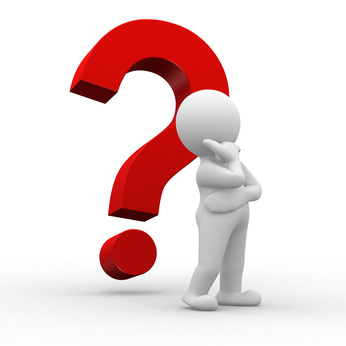 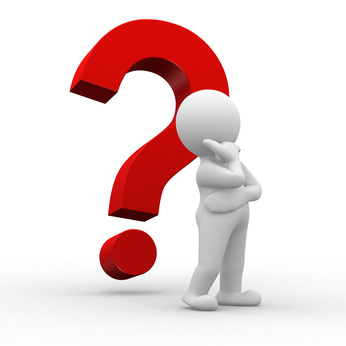 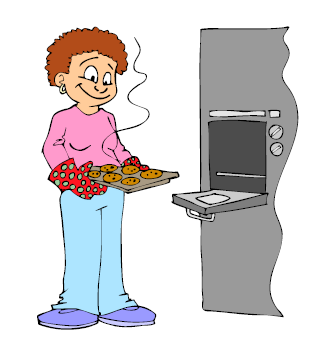 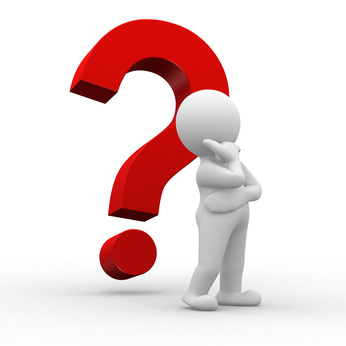 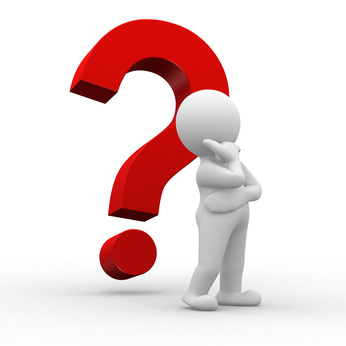 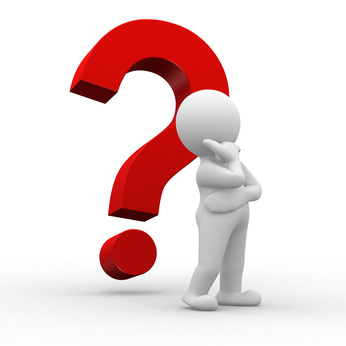 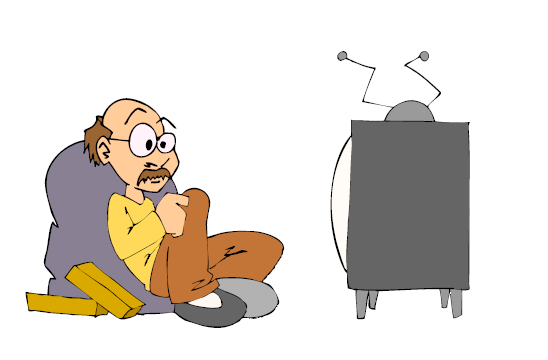 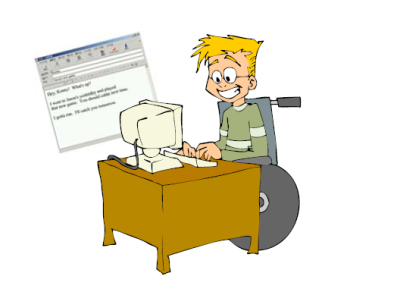 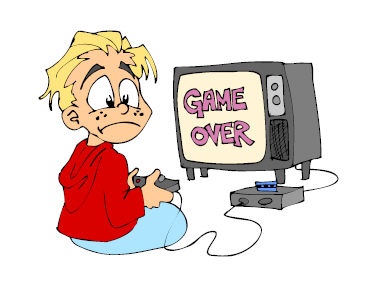 Fernsehen
E-Mails senden
Videospiele spielen
Backen
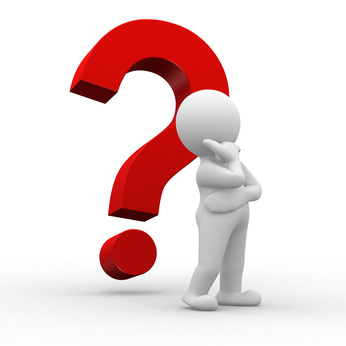 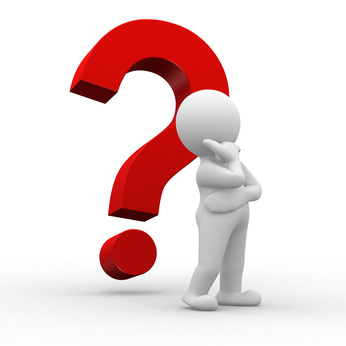 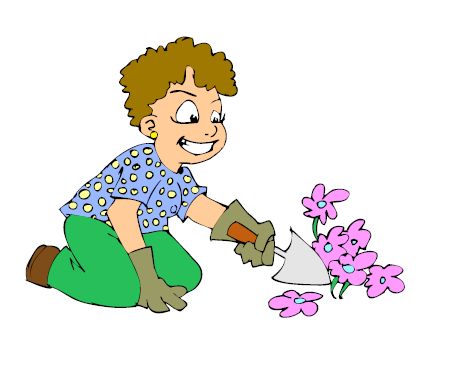 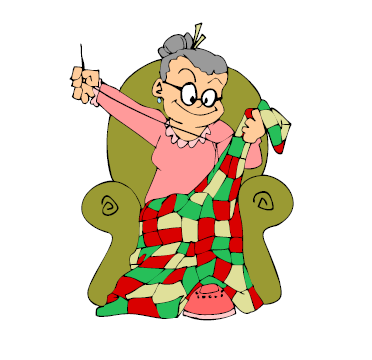 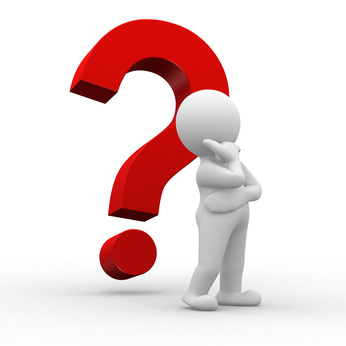 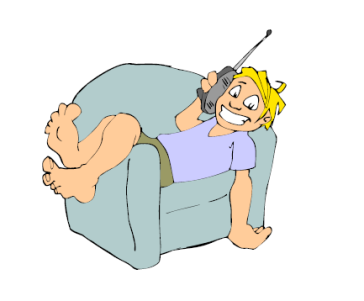 im Garten arbeiten (Gärtnern)
Telefonieren
Nähen
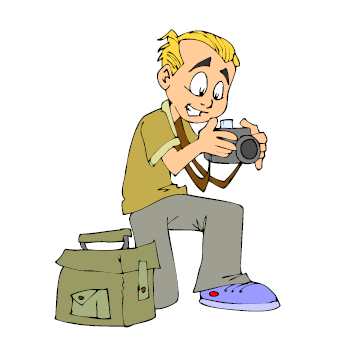 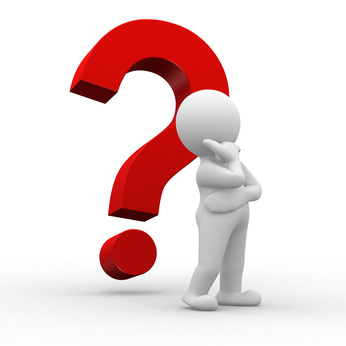 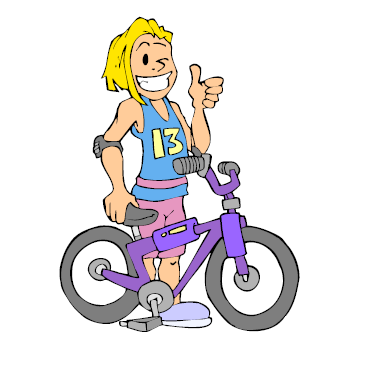 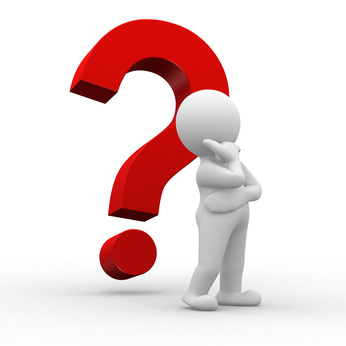 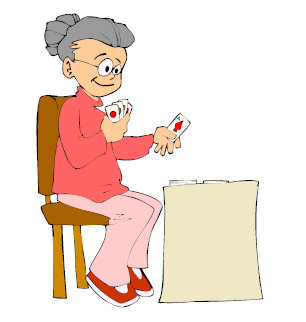 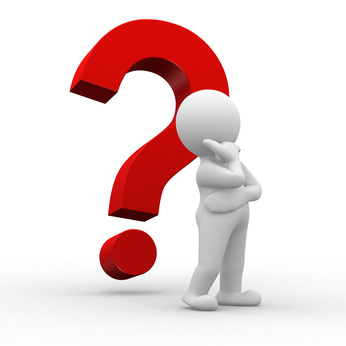 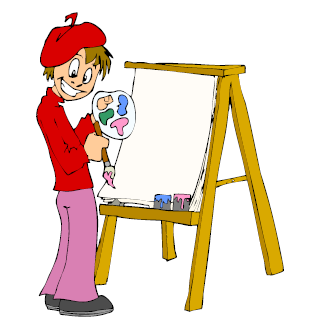 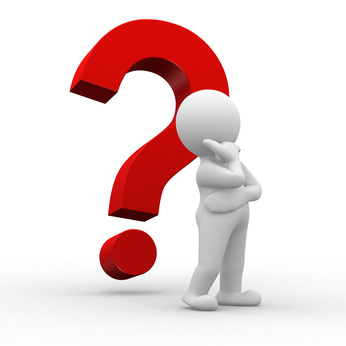 Fahrrad fahren
Fotografieren
Karten spielen
Malen